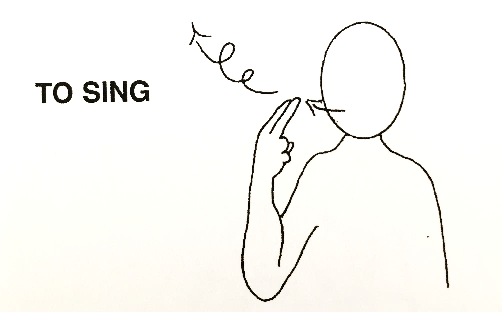 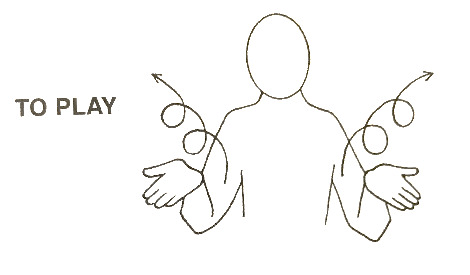 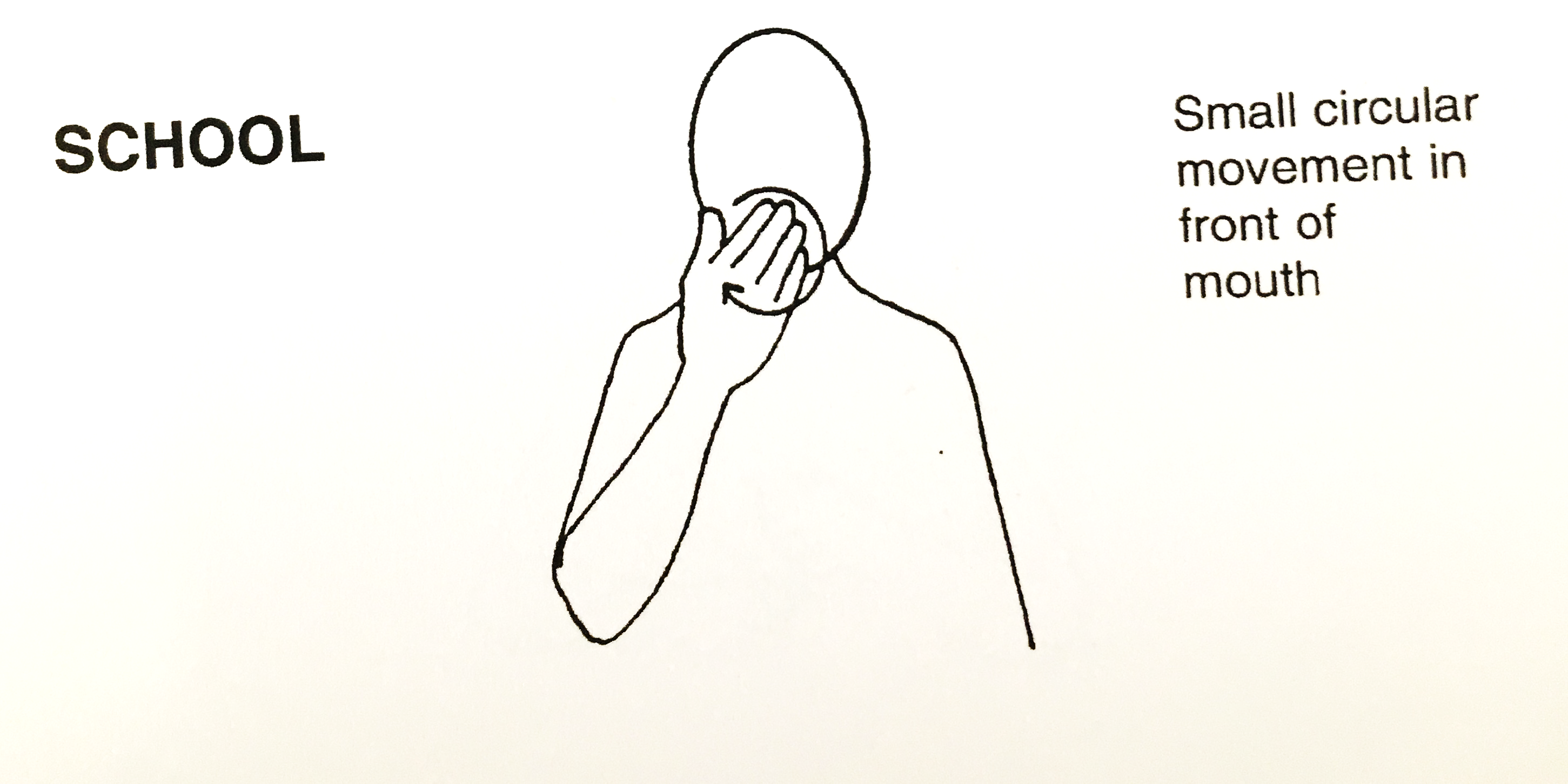 Play
Sing
School